Virginia QSO Party Logging and Scoring
K2BFY HENRY
Virginia QSO Party Mission
Enable participants to have an enjoyable experience and get the highest possible scores.

Therefore, the log scoring process is in line with what the majority of participants put into their logs, except where the QSO committee disagrees.
Virginia QSO Party Goal
Our goal is to beat PA by having more participation in Virginia.

Last year PA received 648 logs and Virginia received 637 logs
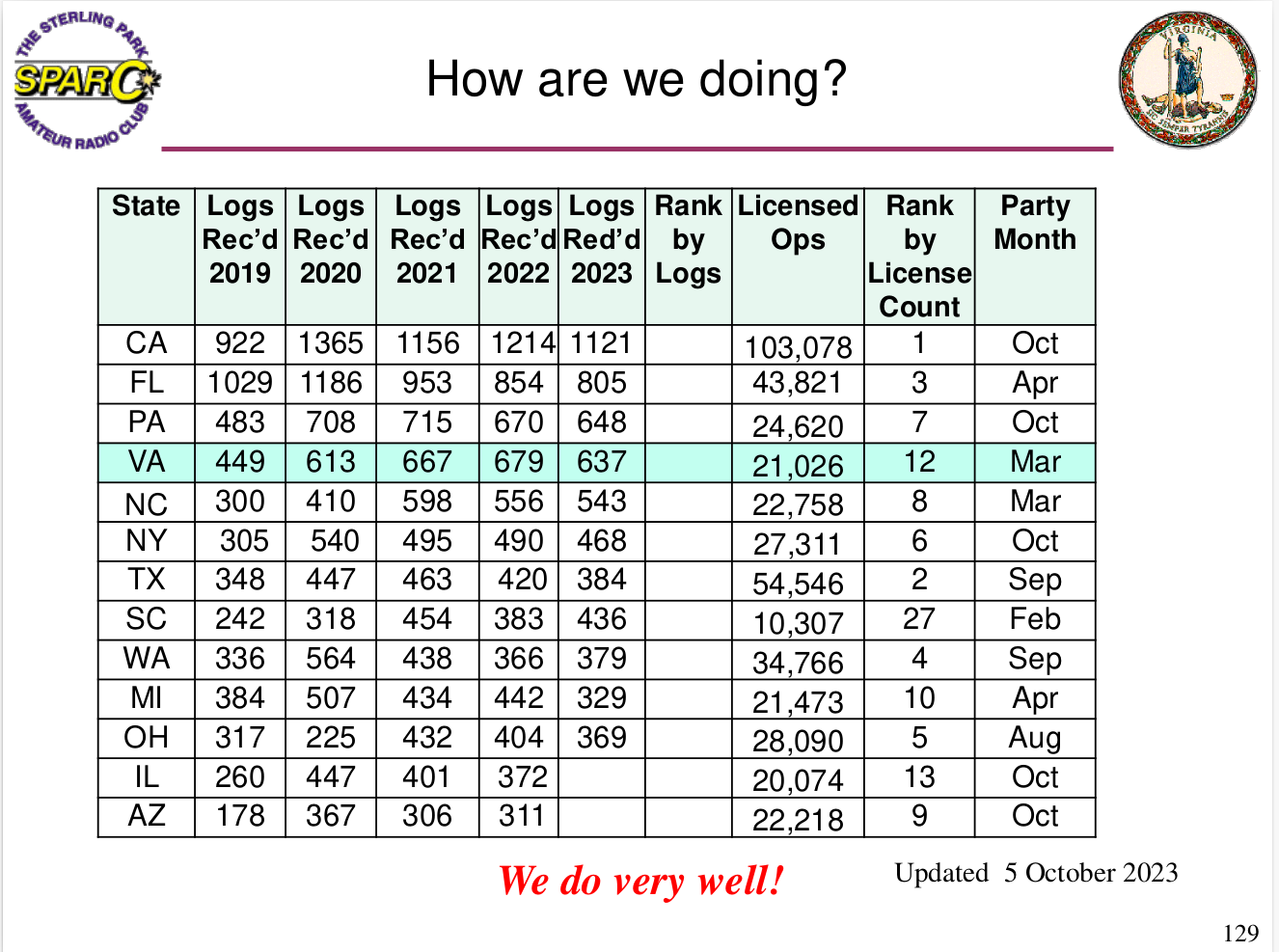 The scoring software contains a knowledge base with over 1,300,000 records.

There are close to 200 decisions in the algorithms required to calculate the score for one log.

This is all done with less than 2000 lines of code.
For comparison, Microsoft Windows is about 50 million lines of code.

Contest scoring algorithms are tribal knowledge.
The scoring software contains a knowledge base with over 1,300,000 records.

There are close to 200 decisions in the algorithms required to calculate the score for one log.

This is all done with less than 2000 lines of code.
For comparison, Microsoft Windows is about 50 million lines of code.

Contest scoring algorithms are tribal knowledge.

What could go wrong?
The fcculs “database” comprises most of the 1,300,000 records in the vqp database.

The Jim Reisert, AD1C, amateur radio country files consists of about 30,000 records. AD1C participates
in the Virginia QSO Party.

The vqp knowledge base is about 750 records that contain information that is specific to the Virginia QSO party. 

All of this data reduced the number of lines of code required from about 10,000 lines to less than 2,000.
Every year I discover some arcane scoring rule that I missed, so I add a new rule to the scoring software.  This could go on for an infinite number of years.
Infinity
Every year I discover some log error that I did not anticipate, so I add a new rule to the scoring software.  This could go on for an infinite number of years.
errors
The database has 84 tables.

The database has 48 stored procedures.

The database SQL code implements close to 200 contest rules.
The database has 84 tables.

The database has 48 stored procedures.

The database SQL code contains close to 200 contest rules.

What could go wrong?
I created a database application to solve Wordle.

The database has 1 table.

There is 1 line of code.

It comes up with the correct solution every time even if only 3 letters  in the word of the day are known.
I created a database application to solve Wordle.
The database has 1 table.
There is 1 line of code.
It comes up with the correct solution every time even if only 3 letters  in the word of the day are known.

The QSO Party scoring software has 84 tables and 2000 lines of code.

What is wrong with this picture?
Virginia QSO Party Logging and Scoring
The contest is not over when you power off your transmitter.

What about the accuracy of your log?
Read the contest rules
qsl.net/sterling

SPARC Website
This is from the SPARC website for the 2023 QSO Party
Cabrillo Notes:

For Virginia Stations, mobiles, expeditions and rovers shall indicate LOCATION as VA MOBILE. 

For example:
   LOCATION: VA MOBILE

The CATEGORY-STATION shall be MOBILE, EXPEDITION, or ROVER. 

For example:
   CATEGORY-STATION: MOBILE
   CATEGORY-STATION: EXPEDITION
   CATEGORY-STATION: ROVER
Read the Cabrillo log format
https://wwrof.org/cabrillo/

Cabrillo Website
Check your log for errors
START-OF-LOG: 3.0
X-SO1R: YES
LOCATION: LDN


CALLSIGN: K2BFY


CATEGORY-BAND: 40M


CATEGORY-MODE: PH    
CATEGORY-OPERATOR: SINGLE-OP
CATEGORY-POWER: LOW
(or NY or WV, etc. or DX or VA MOBILE)
(This should match your callsign in the QSO: records
(or ALL or some other band)
Check your log for errors
CATEGORY-STATION: FIXED
    (or MOBILE or ROVER or EXPEDITION)

IF CATEGORY-STATION is missing, we cannot score the log.

This is a fatal error!
CATEGORY-OVERLAY: YOUTH
     ( or ROOKIE or TECH or EXTRA, etc. )
CATEGORY-TRANSMITTER: ONE
CERTIFICATE: YES
CLAIMED-SCORE: 42
CLUB: SPARC, LARG
CONTEST: Virginia QSO Party
CREATED-BY: gedit
NAME: Henry Weidman
ADDRESS: 123 My Street
ADDRESS: My City, Mars, 999
EMAIL: k2bfy@arrl.net
OPERATORS: K2BFY
For US stations, we get the address from the fcculs “database.”
Punctuation allowed in the Cabrillo file

                :          -         /         @
 Space Colon  Dash Slash      At
Use anything else at your own risk because it could result in your log not being scored due to the fact that the scoring software may not handle any other punctuation.
Club Name Entries for LARG
LARG
Loudoun Amateur Radio Group
Loudoun Amateur Radio Group (LARG)
Loudoun Amateur Radio Group LARG
Loudoun ARC
Loudoun ARG
Loudoun ARG LARG
Loudoun County ARC
K4LRG
Could we just use LARG ???
QSO RECORDS
Note: Some callsigns in the following partial logs
          have been changed, in order to protect
          the people who submitted the logs.

          I only want to show some log errors so that
          we will not repeat these log errors.
QSO RECORDS
QSO:    40M   PH     2023-03-18 1420   K2BFY    1  LDN      W1AW         20  LDN 
QSO:    40M   PH     2023-03-18 1425   K2BFY    2  LDN      K4CGY        33  ALB 
QSO:    40M   PH     2023-03-18 1430   K2BFY    3  LDN      NX3A           47  SHE 
QSO:    40M   PH     2023-03-18 2022   K2BFY    4  LDN      W4EO        510  FAU 
QSO:    40M   PH     2023-03-19 1422   K2BFY    5  LDN      WB4MJF    446  ARL 
QSO:    40M   PH     2023-03-19 1429   K2BFY    6  LDN      AJ4LN        329  LDN 
QSO:    40M   PH     2023-03-19 1435   K2BFY    7  LDN      W4RKC      148  WIX 
END-OF-LOG:

Note: US callsigns are searched for in the fcculs database, and callsigns that are
          not found there, probably due to a typing error, will be 
          rejected.  Last year, there were 477 callsign errors.
QSO RECORDS
Note: The Cabrillo log standard states that the fields of data in the
          QSO records must start and end at specific character
          locations.  We do not require that for the Virginia QSO Party.
          However we do require that the 11 fields of data are in the
          order shown here.
freq/                                             ------your----------         --------other-----------
  tag      band  mode        date      time      call    num    qth          call         num    qth

QSO:    40M   PH     2023-03-19 1435    K4ABC    7     PAG      K2BFY    148    LDN
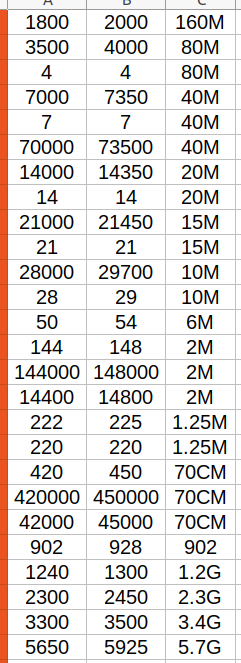 Frequency to Band
     Conversion
Cabrillo: freq is frequency or band

1800 or actual frequency in kHz
3500 or actual frequency in kHz
7000 or actual frequency in kHz
14000 or actual frequency in kHz
21000 or actual frequency in kHz
28000 or actual frequency in kHz
50
70
144
222
432
902
1.2G
2.3G
3.4G
5.7G
Cabrillo		
160M
80M
40M
20M
15M
10M
6M
4M
2M
222
432
902
1.2G
2.3G
3.4G
5.7G
VA QSO Party

160M
80M
40M
20M
15M
10M
6M
N/A
2M
1.25M
70CM
902
1.2G
2.3G
3.4G
5.7G
Correct Band
  Nomenclature
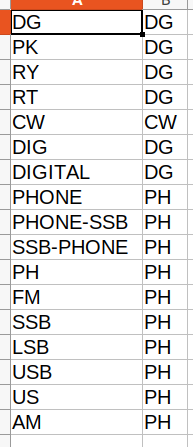 CATEGORY-MODE: Should be PH, CW, or DG

The mode table contains the data shown in the screenshot.

Note that the correct modes are CW, DG, and
PH.
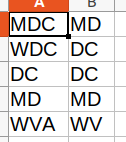 Note that DC and MD are now separate entities.

The preferred log entries are DC, MD, or the 
special case for WV is WVA.

This is just another one of the 28 VA QSO Party specific knowledge base files.
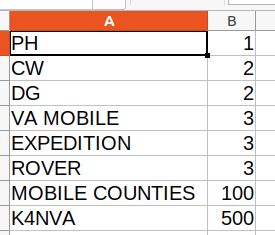 Note that MOBILE, EXPEDITION, and ROVER 
have the same number of points.

Bonus station K4NVA is worth 500 points.

MOBILE, EXPEDITION, and ROVER stations receive 100 points for each city/county they 
operate from.

From a scoring perspective, MOBILE, EXPEDITION, and ROVER stations are scored the same.
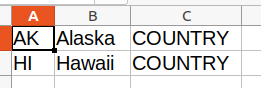 Note that AK and HI are considered countries.
Other knowledge base files include:

- U.S. 2 letter state abbreviations
- Virginia 3 letter city/county abbreviations
- Country prefix list
- Canadian Province list
- Cabrillo log format specification
- Names of radio clubs that have participated in the contest
- fcculs data

- List of Radio Clubs in the fcculs “database” (23452) (NOT USED)
Output files include:

- vqp.log (List of all log errors, indexed by callsign
- vqp.qth (List of all QTH abbreviations and country names)
- vqp.rpt (How the score was calculated for each log)
- vqp.csv (The report that is published on the SPARC website)

- vqpMetaData.csv
    (numQso,counties,provinces,states,territories,dx,cw,ph,dg,fixed,mobile)

- countyMetaData.csv (Number of QSOs in each Virginia city/county)
- scoreReport.csv (Individual scores for all logs)

We have a very sophisticated database system
QSO RECORDS
QSO:    40M   PH     2023-03-18 1420   K2BFY    1  LDN      W1AW         20  LDN 
QSO:    40M   PH     2023-03-18 1425   K2BFY    2  LDN      K4CGY/AE  33  ALB 
QSO:    40M   PH     2023-03-18 1430   K2BFY    3  LDN      NX3A/9       47   IL 
QSO:    40M   PH     2023-03-18 2022   K2BFY    4  LDN      W4EO/R     510  FAU 
QSO:    40M   PH     2023-03-19 1422   K2BFY    5  LDN      WB4MJF/E 446  ARL 
QSO:    40M   PH     2023-03-19 1429   K2BFY    6  LDN      AJ4LN        329  LDN 
QSO:    40M   PH     2023-03-19 1435   K2BFY    7  LDN      W4RKC/M  148  WIX 
END-OF-LOG:
We don’t care if a station is /AE or /9.

/R and /E stations are scored the same as /M.
QSO RECORDS
QSO:    40M   PH     2023-03-18 1420   K2PFF    1  LDN      KP4ABO       20   NC 
QSO:    40M   PH     2023-03-18 1425   K2PFF    2  LDN      KP4AAM       33   HI 
QSO:    40M   PH     2023-03-18 1430   K2PFF    3  LDN      KP4AI            47  AK 
QSO:    40M   PH     2023-03-18 2022   K2PFF    4  LDN      KP4AAC      510  DX 
QSO:    40M   PH     2023-03-19 1422   K2PFF    5  LDN      KP4AA         446  DX 
QSO:    40M   PH     2023-03-19 1429   K2PFF    6  LDN      KP4ANG      329  MA 
QSO:    40M   PH     2023-03-19 1435   K2PFF    7  LDN      KP4AIC       148  LDN 
QSO:    40M   PH     2023-03-19 1435   K2PFF    8  LDN      2R0TMR      123  LDN
END-OF-LOG:
KP4 Calls are Puerto Rico
EXAMPLE QTH ERRORS

           	  VE3KOT 60 DX
           	  K4Z 155 DUM
              	  K4CGY 3 003
              	  VE9VIC 90 NX
           	   BK1BIF 14 VT
            	  W4CA 124 BATH
              	  CF3A 774 DX

  NOTE: CF3A is a Canadian call sign therefore the QTH
              should be the province abbreviation. This also
              applies to VE3KOT.
  
              In over 600 logs, there were 169 QTH errors and 477
              CALLSIGN errors.
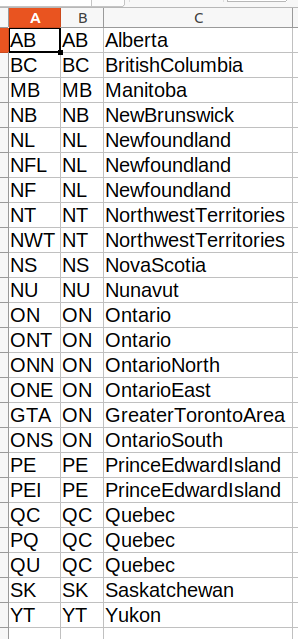 Canadian Province Abbreviations

A: Logged Abbreviation

B: Correct Abbreviation

C: Province Name
Some Callsign	(vqp.rpt) 
        category   FIXED
        club          NONE
Score Calculation	 
        qso			1178
        cw			  205
        ph			  779
        va mobile 		  194
        bad                          82
        qso points            1771 
Multipliers	 
        counties                 106
        states           	    43
        provinces        	      4
        countries        	      5
        city_county_10   	      0
        mult             	  158
 	 
Bonus Points	 
        mobile_counties  	( 00)    0
        bonus Stations   	           0
This station lost points due to bad QSO records.  A large number of the QSO records had
a Virginia county abbreviation of PWC, probably instead of PRW.  There were also a large number of duplicate QSO records. Used N1MM logging program.
QSO: 14000 CW 2023-03-19 2041 W?XXX     1942 CRA    LA8OM      0049 LA
Note that LA8OM is not a Lousiana station, it is DX located in Norway

This is another good example of a QSO entry that could have been easily fixed if someone had checked their log file.
Don’t forget to check the log header items:
CATEGORY MODE: CW
Also, even though this station stated that the mode was CW, there was one phone
contact in the log so the mode should have been MIXED.
QSO: 21018 CW 2023-03-18 1813 A9XX/4     0321 LDN    HK4/KC1XX  0227 DX
Notes:
 (1) There is no reason to enter your callsign/4. The log header already states
       your location.

 (2) The correct method to enter someone working in a foreign state is shown.
QSO: 21018 CW 2023-03-18 1813 A9XX     0321 LDN    KC1XX  0227
Notes:
 (1) What is wrong with this QSO: record?
QSO: 21018 CW 2023-03-18 1813 A9XX     0321 LDN    KC1XX  0227
Notes:
 (1) What is wrong with this QSO: record?

 (2) The qth column is missing
Notes:
 (1) Last year there were a total of 84707 QSOs.

 (2) There were 477 bad callsigns. US calls are
      checked for validity by searching for the
      callsign in the fcculs database. This is a very
      low error rate. Not bad if the errors
      are not in your log.

 (3) Try to type correct callsigns into your log and
      do not type:

                     K92XXX for example.
GRA,50,Grayson
KQN,55,King & Queen
HAL,57,Halifax
CHX,58,Charlottsville
GIL,58,Giles
POX,62,Portsmouth
GAX,64,Galax
HBX,65,Harrisonburg
GLO,74,Glouchester
BCH,77,Buchanan
BOT,77,Botetourt
NEW,78,New Kent
CLN,80,Caroline
RIC,83,Richmond
WIS,84,Wise
LEX,87,Lexington
TAZ,87,Tazewell
RUS,89,Russell
WMX,96,Williamsburg
BRU,99,Brunswick
STX,3,Staunton
FCX,4,Falls Church
ESS,9,Essex
EMX,12,Emporia
WAX,13,Waynesboro
SUS,19,Sussex
PBX,19,Petersburg
CHA,25,Charlotte
DAX,30,Danville
PRG,35,Prince George
COX,37,Colonial Heights
NRX,37,Norton
GOO,40,Goochland
KWM,42,King William
LUN,46,Lunenburg
LYX,46,Lynchburg
BVX,48,Buena Vista
FRX,48,Franklyn
DIN,49,Dinwiddie
RIX,50,Richmond
Counties with the fewest 
contacts last year.
WAS,470,Washington
CPX,480,Chesapeake
AMH,483,Amherst
MON,487,Montgomery
YOR,525,York
ACC,529,Accomack
CVX,542,Covington
VBX,583,Virginia Beach
ARL,658,Arlington
ALB,695,Albemarle
BED,717,Bedford
PAG,739,Page
ORG,787,Orange
JAM,787,James City
AUG,820,Augusta
FBX,869,Fredericksburg
Counties with the most 
contacts last year.
RHM,872,Rockingham
WYT,895,Wythe
SHE,895,Shenandoah
FRA,930,Franklin
KGE,1038,King George
PUL,1065,Pulaski
CHE,1078,Chesterfield
NUM,1084,Northumberland
FRE,1095,Frederick
CUL,1130,Culpeper
HAN,1204,Hanover
LAN,1424,Lancaster
PRW,2143,Prince William
LDN,2464,Loudoun
FFX,2785,Fairfax County
FAU,4225,Fauquier
THE END
QUESTIONS